スキー・スノーボードスクール休校のご案内
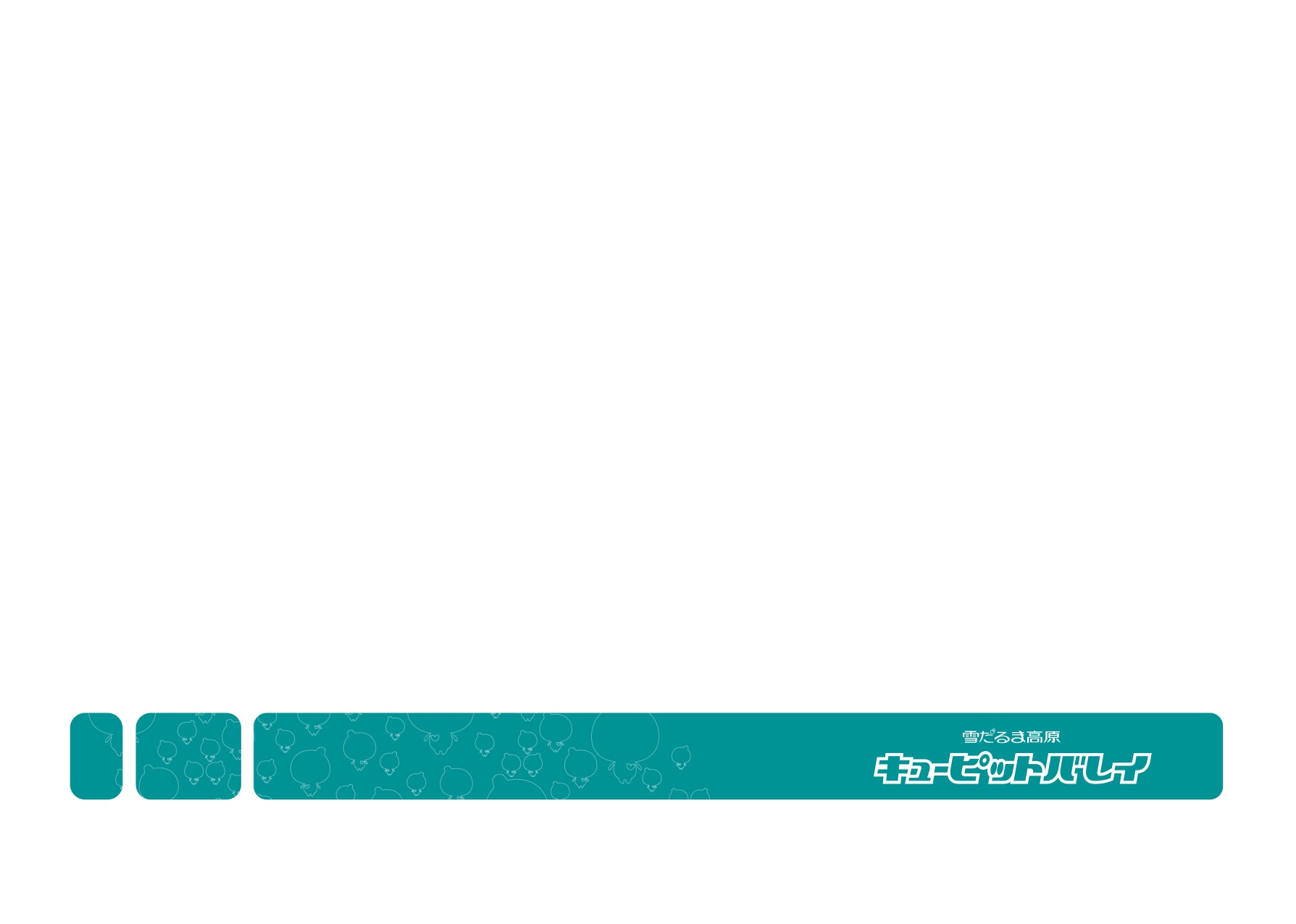 日頃よりキューピットバレイスキー・スノーボードスクールを
　ご利用いただき誠にありがとうございます。

　学校スキー団体の受け入れに伴い、下記日程を休校とさせていただきます。
　大変ご迷惑をおかけいたしますが、ご理解、ご協力をお願い申し上げます。
　なお平日につきましては事前予約制とさせていただきます。

【スキースクール休校日】
　１月１7日(金)・２１日(火)・２２日(水)・２３日(木)
1月２４日(金)・２８日(火)・２９日(水)・３０日(木)

【ボードスクール休校日】
1月21日(火)